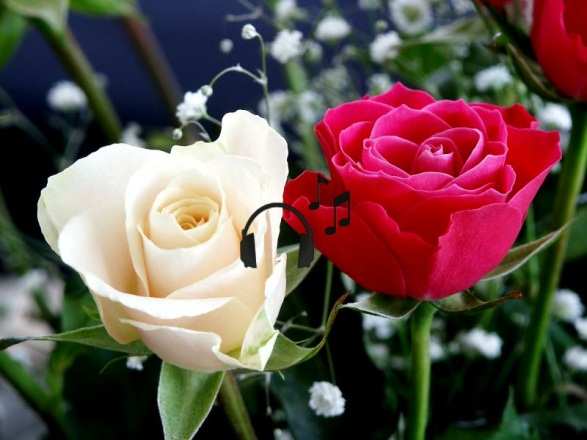 স্বাগতম
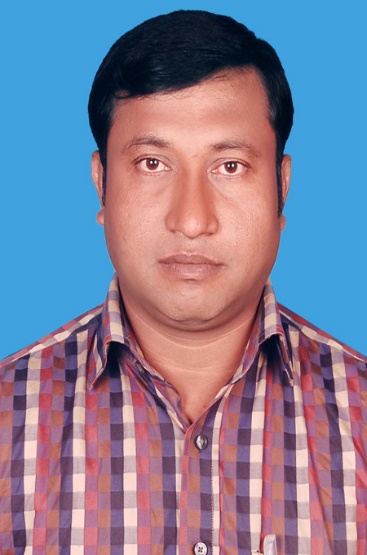 Aveyj Kvjvg AvRv` iæ‡ej,
সহকারী শিক্ষক
knx` AvjvDwÏb D”P we`¨vjq, wgR©vcyi, cvKzw›`qv, wK‡kviMÄ|
পাঠ পরিচিতি
বিষয়ঃ ব্যবসায় উদ্যোগ
শ্রেণিঃ দশম
অধ্যায়ঃ ০৯
সময়ঃ ৫০মিনিট 
তাং -২০/১১/২০১৯
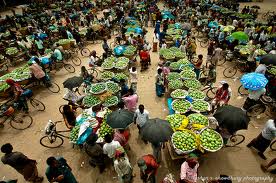 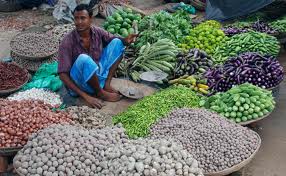 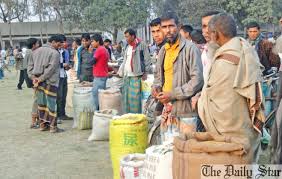 পাঠ ঘোষণা
আজকের পাঠঃ                                      বিপণন
শিখনফল
১।বিপণনের ধারণা বর্ণনা করতে পারবে ।
২।বিপণনের কার্যাবলী ব্যাখ্যা করতে পারবে । 
৩।বন্টন প্রণালী্র ধারণা বর্ণনা করতে পারবে ।  
৪।বিভিন্ন পণ্যের বিপণন পদ্ধতি বর্ণনা করতে পারবে ।
পাঠ উপস্থাপন
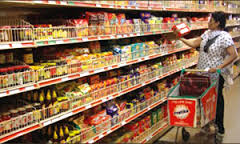 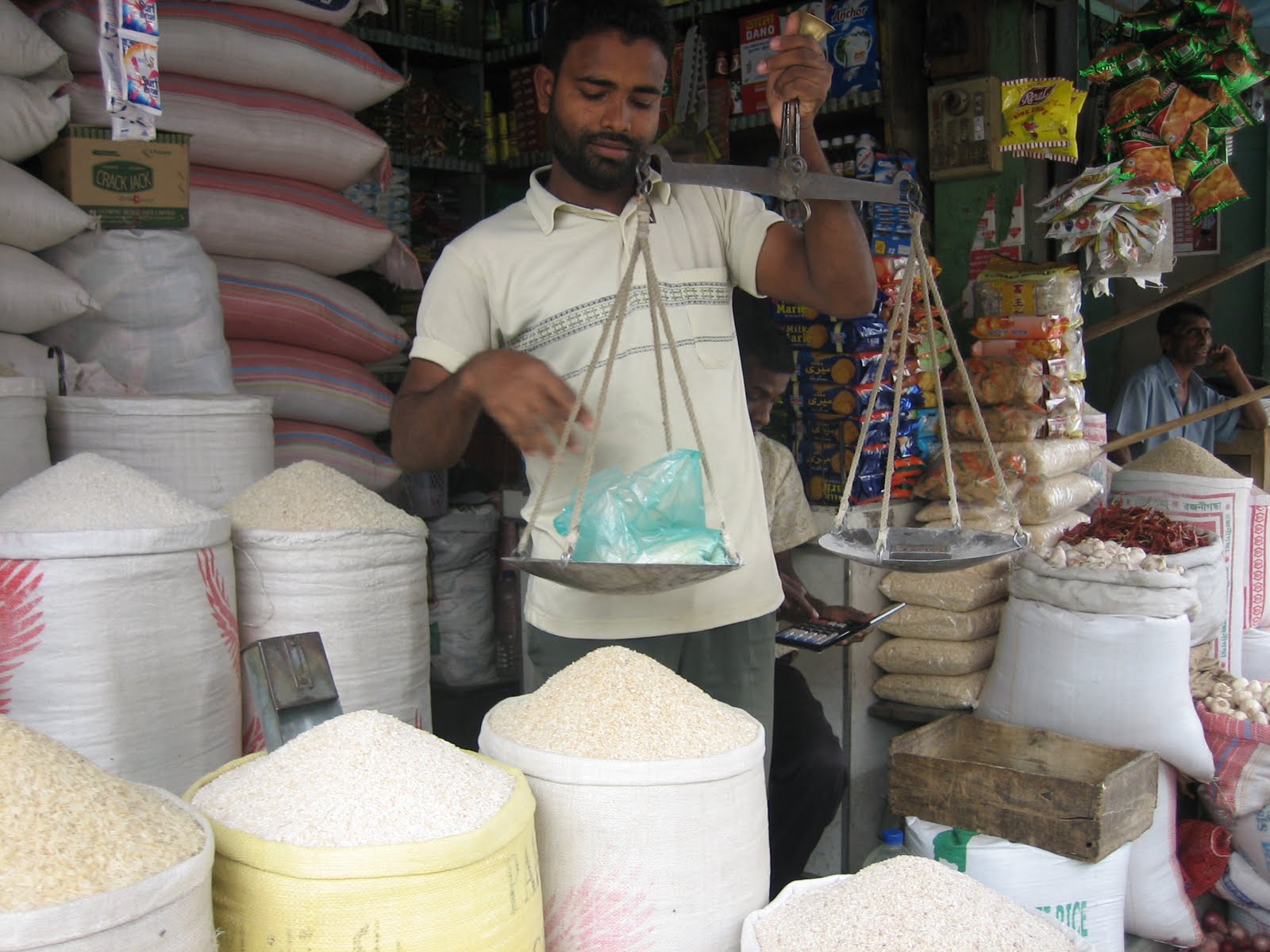 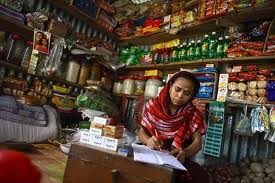 বিপণন
        পন্য-দ্রব্য বা সেবা সামগ্রী উৎপাদন  কারী থেকে ভোক্তা বা সরবরাহকারীর নিকট পৌঁছে দেওয়া পর্যন্ত সকল কাজকে বিপণন বা   বাজারজাতকরণ বলে গন্য করা হয়।অর্থাৎ  ক্রয়বিক্রয়,পরিবহন,গুদামজাতকরন,প্রমিতকরন,পড়জায়েটো, যাবতীয় কাজের সমষ্টি হল বিপণন।
ক্রয় 
   বিক্রয়
               
          
     পরিবহণ
বিপণনের কার্যাবলী
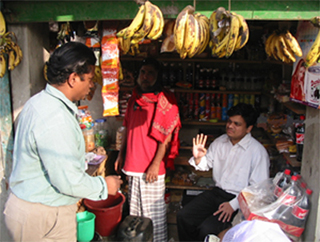 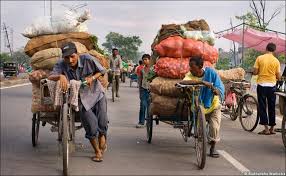 গুদামজাতকরন
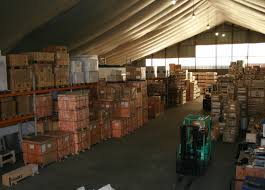 প্রমিতকরণ
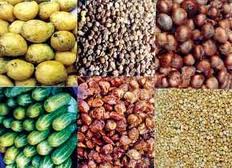 পর্যায়িতকরণ
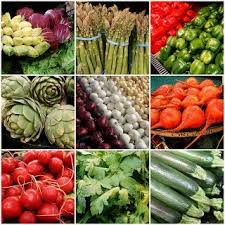 মোড়কীকরন
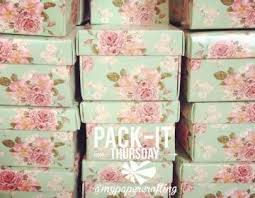 তথ্য সংগ্রহ
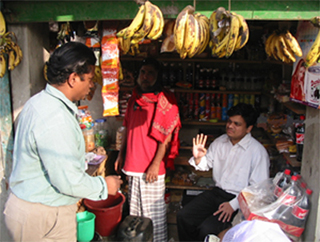 ভোক্তা বিশ্লেষণ
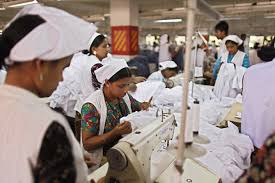 বিপণন বিভাগ
বণ্টনকারী
পাইকারি বিক্রেতা
খুচরা বিক্রেতা
ভোক্তা
বণ্টন প্রণালী ও বিভিন্ন পণ্যের বিপণন

১।সরাসরি ভোক্তার নিকট বিক্রয়
২।খুচরা ব্যবসায়ীর মাধ্যমে বিক্রয়
৩।পাইকার ও খুচরা ব্যবসায়ির মাধ্যমে বিক্রয়
৪।প্রতিনিধি বাএজেন্টের মাধ্যমে বিক্রয়
৫।প্রতিনিধি ও খুচরা বিক্রেতার মাধ্যমে  বিক্রয়।
উৎপাদনকারি
ভোক্তা
উৎপাদনকারী
ভোক্তা
খুচরা  বিক্রেতা
উৎপাদনকারী
পাইকারী
খুচরা বিক্রেতা
ভোক্তা
উৎপাদনকারী
প্রতিনিধি বা এজেন্ট
ভোক্তা
উৎপাদনকারী
প্রতিনিধি বা এজেন্ট
খুচরা বিক্রেতা
ভোক্তা
দলীয় কাজ
ব্যবসায়ের ক্ষেত্রে বিপণনের গুরুত্বগুলো  সনাক্ত কর।
২।কিসের মাধ্যমে পন্য ও সেবার মালিকানাগত,স্থানগত ও সময়গত উপযোগ সৃষ্টি হয়।
৩।পণ্য সামগ্রিকে সুন্দর ও আকর্ষণীয় করা এবং নষ্ট বা ভেঙ্গে যাওয়া থেকে রক্ষার উদ্দেশ্য কিছু দ্বারা আবৃত করাকে কী বলা হয়?
মূল্যায়ন
১। বিপনন কী ?
বাড়ির কাজ
তোমার  পরিবারের নিত্য ব্যবহৃত দ্রব্য-সামগ্রির তালিকা প্রণয়ন এবং কোন বণ্টন প্রণালীতে সেগুলো ক্রয় করা হয়েছে তা লিখ।
সবাইকে ধন্যবাদ